ISTITUTO NAZIONALE DI FISICA NUCLEARE
COSA È CAMBIATO DAL
1° GENNAIO 2024 
NELLE PROCEDURE DI GARA E IN PARTICOLARE NEGLI AFFIDAMENTI DIRETTI
ANTONELLA  D’ISIDORO
Il Codice dei Contratti Pubblici
Dal 1° gennaio 2024 la disciplina in tema di Digitalizzazione prevista dal nuovo Codice dei contratti pubblici di cui al decreto legislativo n. 36/2023 e riferita a tutte le procedure di affidamento ha acquistato, ormai, piena efficacia, così come sono divenuti efficaci numerose disposizioni del Codice citato, in particolare quelle in tema di digitalizzazione, utilizzo delle Piattaforme telematiche, pubblicità degli atti di gara, trasparenza, accesso agli atti, e-procurement nazionale, Banca dati ANAC e Fascicolo Virtuale Operatore Economico.
Piattaforma di Approvvigionamento Digitale
Come ricordato dall’ANAC con un comunicato pubblicato sul proprio sito «Entro il 31 gennaio 2024 le Stazioni Appaltanti e gli Enti concedenti già qualificati devono comunicare, attraverso il servizio “Qualificazione stazione appaltanti”, la disponibilità e l’utilizzo di piattaforme di approvvigionamento digitale certificate, di proprietà o per il tramite di contratti di servizio con soggetti terzi».
Decisivo, per le Stazioni Appaltanti come l’INFN che hanno concluso con successo il procedimento di qualificazione presso l’ANAC per mantenere il via libera ad operare in autonomia, è dimostrare di avere la disponibilità d’uso di una piattaforma digitale certificata dall’Agid e inserite nell’elenco tenuto dalla stessa Autorità Anticorruzione.
La piattaforma di approvvigionamento digitale, certificate, in uso è NOVA PA.
E per le Procedure PNRR???
La disciplina in tema di digitalizzazione è applicabile anche alle procedure di affidamento PNRR avviate a partire dal 1° gennaio 2024.
E per  i micro acquisti (affidamenti inferiori a 5000 euro)?
Il Codice dei contratti pubblici non prevede ipotesi di deroga o di esenzione dall’applicazione delle disposizioni sulla digitalizzazione con riferimento a fattispecie particolari di affidamento o a determinate soglie di importi.

Del resto, le nuove previsioni rappresentano una rivoluzione nel mondo della contrattualistica pubblica che, superata l’iniziale fase di necessario adeguamento, apporterà, senz’altro, notevoli benefici in termini di semplificazione, razionalizzazione e velocizzazione delle procedure.

Nelle more dell’adattamento delle Amministrazioni ai nuovi sistemi che prevedono, obbligatoriamente, l’utilizzo delle piattaforme di approvvigionamento digitale, e anche al fine di garantire un migliore passaggio verso l’Amministrazione digitale, ANAC, sentito il Ministero delle Infrastrutture e dei Trasporti (MIT), ha messo a disposizione un interfaccia web per gli affidamenti diretti di importo inferiore a 5.000 euro, al fine di consentire lo svolgimento delle ordinarie attività di approvvigionamento.
Tale strumento (PCP) rappresenta una modalità suppletiva che può essere utilizzata in caso di impossibilità o difficoltà di ricorso alle piattaforme di approvvigionamento digitale, per il primo periodo di operatività della digitalizzazione, raggiungibile attraverso il seguente link: https://www.anticorruzione.it/-/piattaforma-contratti-

Nell’utilizzo dell’interfaccia web (PCP) messo a disposizione da ANAC, la Stazione appaltante deve sempre e comunque garantire la tempestive trasmissione delle informazioni alla BDNCP, attraverso la compilazione dell’apposite scheda (AD5), al fine di consentire l’assolvimento delle funzioni ad essa demandate, ivi compresi gli obblighi in materia di trasparenza.

Per gli affidamenti diretti di importi pari o superiore a 5.000 euro restano ferme le indicazioni già fornite in merito all’obbligo di svolgere le procedure di affidamento attraverso l’utilizzo delle piattaforme digitali di approvvigionamento (PAD).
Non è più possibile invece il mero utilizzo della PEC per acquisire il “preventivo” al fine di formalizzare l’affidamento diretto e, secondo l’Allegato 1 del Codice, gli strumenti telematici possono essere:

1) strumenti di negoziazione, ovvero strumenti di acquisizione che richiedono apertura del confronto competitivo;

2) strumenti di acquisto, ovvero strumenti di acquisizione che non richiedono apertura del confronto competitivo, tra cui rientra, ad esempio, il mercato elettronico realizzato da centrale di committenza nel caso di acquisti effettuati a catalogo.
E il MePA?
https://elearning.infn.it/mod/url/view.php?id=4126
https://elearning.infn.it/mod/url/view.php?id=4132
Anche il Portale Acquisti in rete ha ottenuto la certificazione da ANAC come piattaforma di e-procurement e dovrà, pertanto, continuare ad essere utilizzato per tutte le forniture di beni e l’acquisto di servizi di importo superiore ai 5.000 euro e sotto la soglia comunitaria come previsto dalla Legge 296/2006, art.1, co. 450, e s.m.i. (che ha reso obbligatorio, per le Pubbliche Amministrazioni, il ricorso al mercato elettronico per l'approvvigionamento di beni e servizi).
L’accesso al MEPA avviene tramite SPID, CIE o eIDAS
Nel MEPA sono accessibili: 
il nuovo Fascicolo di gara
l’accesso al Fascicolo Virtuale dell’Operatore Economico (FVOE)
la nuova funzione per la predisposizione e compilazione del DGUE direttamente in Piattaforma
l’integrazione con la Piattaforma Contratti Pubblici di Anac che consentirà di richiedere i CIG, di compilare l’ANAC Form, per la pubblicazione sulla GURI, l'eForm, per la pubblicazione sulla GUCE e caricare l'European Single Procurement Document
Cosa è cambiato operativamente dal 1° gennaio 2024
Le procedure di appalto devono essere svolte completamente in modalità digitale, attraverso l’utilizzo delle Piattaforme di approvvigionamento digitale che hanno ricevuto la certificazione da AGiD.
La nostra piattaforma NOVA PA ha ottenuto la certificazione.
Da ciò ne deriva che tutte le procedure di affidamento di lavori, servizi e forniture, laddove non devono essere obbligatoriamente esperite sul MePA, devono essere gestite nell’ambito della piattaforma NOVA PA.
Per l’accesso alle suddette piattaforme è obbligatorio l’utilizzo di SPID, CIE o eIDAS.
Cambia la modalità di acquisizione del Codice Identificativo Gara: il CIG non viene più acquisito tramite il sistema SIMOG ma attraverso le piattaforme di approvvigionamento digitale certificate mediante interoperabilità̀ con i servizi erogati dalla PCP attraverso la Piattaforma Digitale Nazionale Dati (PDND).
Cambia il momento di acquisizione del Codice Identificativo Gara: il CIG deve essere acquisito al momento della fase di indizione della procedura, per le procedure di gara, e alla fase di predisposizione della determina unica e dopo la formale aggiudicazione in piattaforma, in caso di affidamento diretto. 
Sparisce lo smart CIG
In particolare le novità della Piattaforma NOVA PA
I referenti della Piattaforma hanno predisposto un documento esplicativo, che è stato condiviso, relativo alle modalità di  funzionamento della nuova piattaforma.
Di seguito il link a cui si può accedere per un video esplicativo:
 https://player.vimeo.com/video/896195428

I RUP per accedere alla piattaforma devono andare al seguente link:
https://app.albofornitori.it/alboeproc/albo_infneproc 
e autenticarsi mediante il pulsante «Altri metodi di autenticazione (SPID/Altro)»
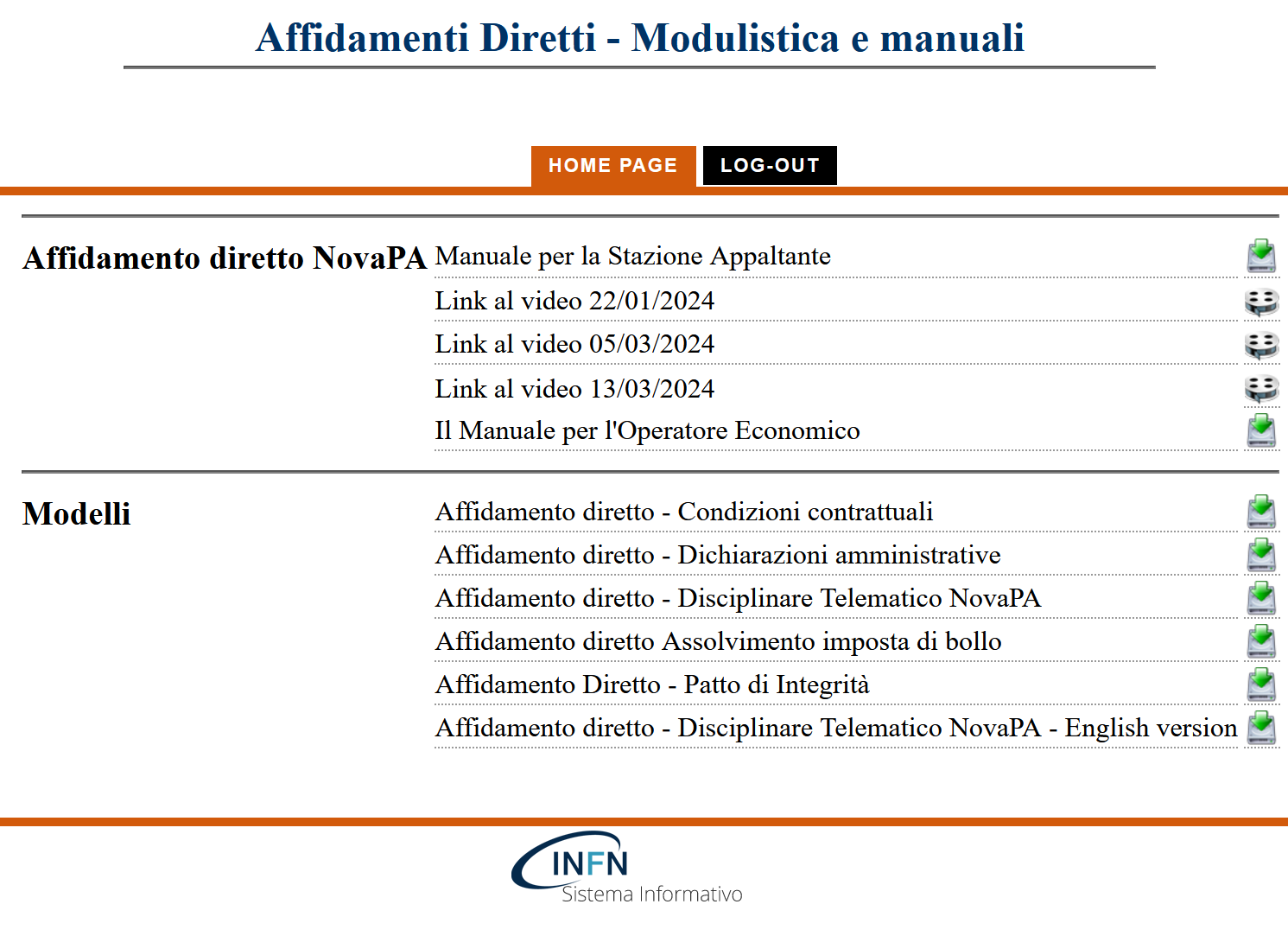 https://www.ac.infn.it/AffidamentiDiretti/priv/
Cosa è stato fatto per semplificarvi la vita da RUP
E’ stata erogata, in collaborazione con la Direzione Sistemi Informativi (DSI), una giornata formativa informativa con i Direttori, i Responsabili Amministrativi, i RUP e tutti gli altri operatori del settore (oltre 300 persone) in data 11 gennaio 2024. 
E’ stata erogata, il giorno 22 gennaio 2024, in collaborazione con la società che ci fornisce il SW gestionale NOVA PA, la  formazione alla quale hanno partecipato oltre 450 persone e nella quale sono state illustrate le nuove funzionalità della piattaforma di approvvigionamento digitale mediante simulazione di nuova procedura di gara.
E’ stata erogata nella giornata del 29 gennaio una formazione specifica sulle ultime implementazioni di RDA.
In data 5 marzo e 13 marzo si sono tenute 2 giornate di formazione finalizzate alla gestione in concreto di un affidamento diretto in ogni sua fase.
…………Cosa stiamo facendo
E’ stato costituito un “gruppo di lavoro” finalizzato alla individuazione delle procedure di semplificazione per gli affidamenti diretti.
E’ stata avviata con Cineca una sperimentazione per l’utilizzo della piattaforma UBUY con 2 sezioni pilota (Bologna e Ferrara) e l’Amministrazione Centrale.
Stiamo lavorando insieme ai Colleghi della Direzione Sistemi Informativi (DSI) per rivedere i processi del Sistema RDA.
E’ stato avviato con i referenti della PAD il processo finalizzato a rendere interoperabili i sistemi RDA e PAD in modo da poter evitare il doppio caricamento dei documenti.
Sono stati predisposti il manuale operativo per la gestione degli affidamenti diretti sulla PAD ed il manuale operativo per l’operatore economico che deve abilitarsi nella piattaforma.
E’ stata acquisita da parte dei referenti della PAD la massima disponibilità per ogni attività di affiancamento/supporto, da richiedere attraverso la consueta apertura di ticket

Sono stati programmati diversi corsi di Formazione per i RUP che verranno erogati entro il mese di novembre e organizzati su 3 livelli:

Corso base
Corso intermedio
Corso avanzato
LAVORI IN CORSO……
SI ACCETTANO SUGGERIMENTI
THANK
YOU